ΠΡΟΣΚΛΗΣΗ
Η Εταιρία Κοινωνικής Ψυχιατρικής και Ψυχικής Υγείας Παναγιώτης Σακελλαρόπουλος, 
σε συνεργασία με το Ευρωπαϊκό Δίκτυο Ασκληπιός, 
οργανώνει Εκπαιδευτικό Σεμινάριο που θα αφορά στο φάσμα των νευρολογικών διαταραχών (Άνοια, νόσο Alzheimer, κλπ)
την Παρασκευή 1 Νοεμβρίου 2019, ώρα 10.00-16.00
σε αίθουσα του Alba Graduate Business School, The American College of Greece
 (Ξενίας 6, 11528 Αθήνα) 
Θα μιλήσουν εξειδικευμένοι ομιλητές από Νορβηγία, Ολλανδία, Αγγλία, Ιταλία και Ελλάδα και θα υπάρχει ταυτόχρονη μετάφραση.  Θα ακολουθήσει αναλυτικό πρόγραμμα.
ΕΙΣΟΔΟΣ ΕΛΕΥΘΕΡΗ
Επειδή ο αριθμός των συμμετεχόντων είναι περιορισμένος, είναι απαραίτητη η επικύρωση της συμμετοχής σας έως 10/10/2019, 
με την αποστολή του επισυναπτόμενου Δελτίου Συμμετοχής στο email : ekpsath@otenet.gr 

Το σεμινάριο υλοποιείται με την ευγενική φιλοξενία του Alba Graduate Business School, The American College of Greece
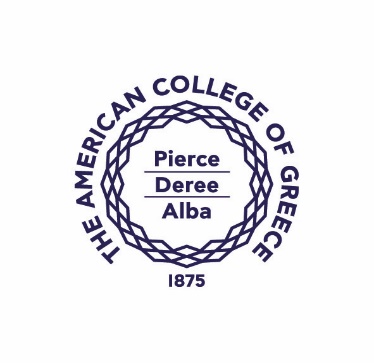 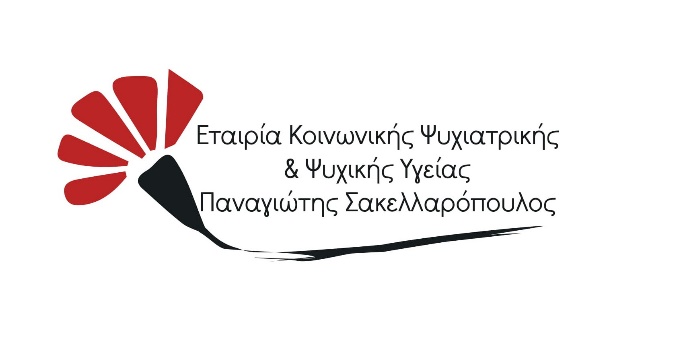 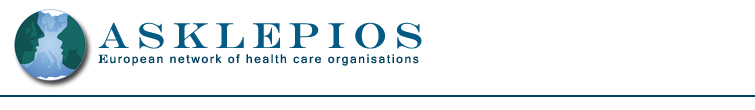